CS 441: Primes, GCDs, and LCMs
PhD. Nils Murrugarra-Llerena
nem177@pitt.edu
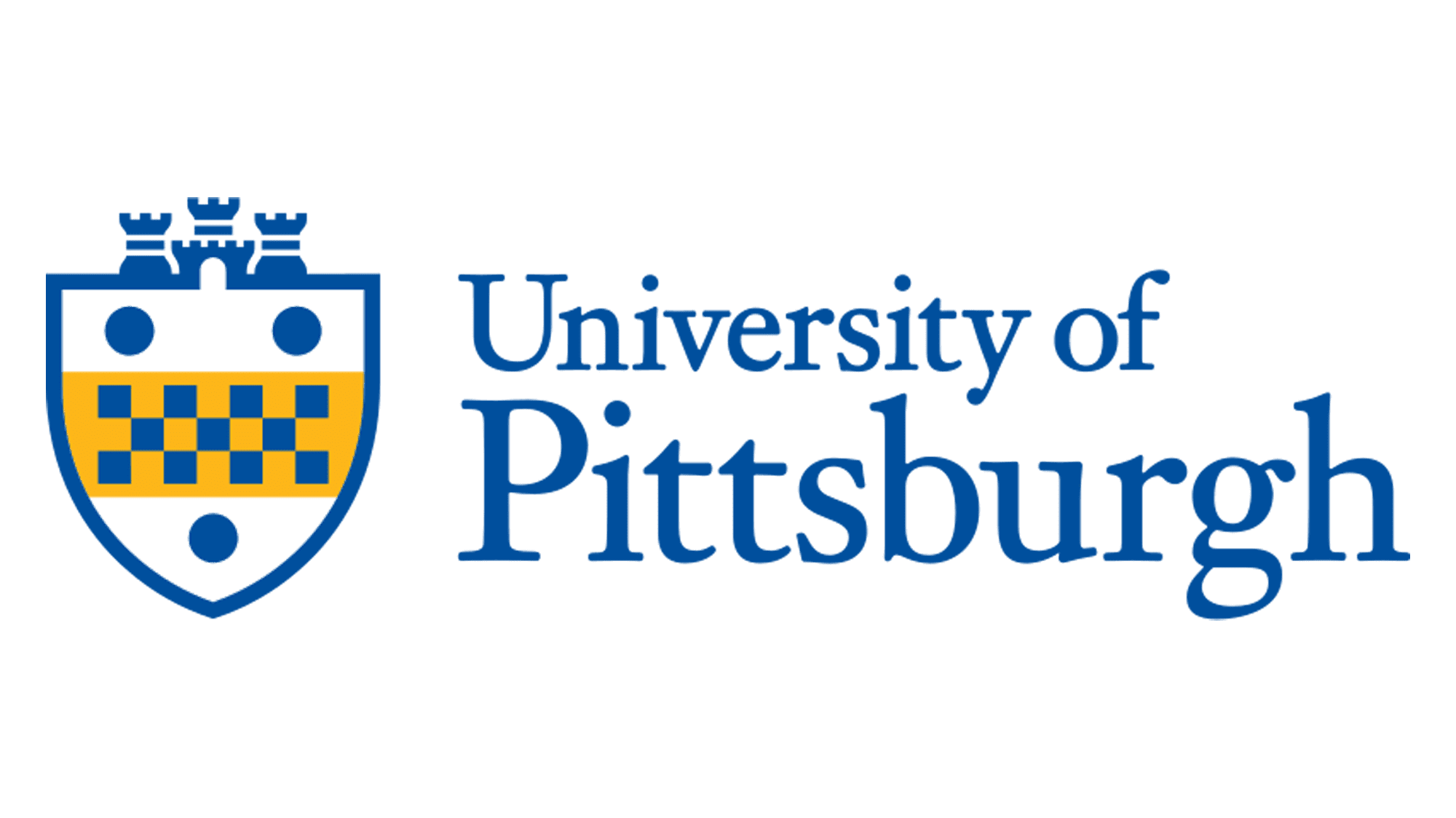 2
Today's topics
Primes & Greatest Common Divisors
Prime factorizations
Important theorems about primality
Greatest Common Divisors
Least Common Multiples
Euclid’s algorithm
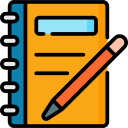 3
Let’s (finally) define the primes formally
Definition:  A prime number is a positive integer p greater than 1 that is divisible by only 1 and itself. If a number is not prime, it is called a composite number.

Mathematically:  p is prime ⇔ p>1 ∧ ∀ x∈Z+ [(x≠1 ∧ x≠p) → x | p]

Examples:  Are the following numbers prime or composite?
23		Prime
42		Composite, 42 = 2 × 3 × 7
17		Prime
3		Prime
9		Composite, 9 = 32
/
4
Any positive integer can be represented as a unique product of prime numbers!
Theorem (The Fundamental Theorem of Arithmetic):  Every positive integer greater than 1 can be written uniquely as a prime or the product of two or more primes where the prime factors are written in order of non-decreasing size.

Examples:
100 = 2 × 2 × 5 × 5 = 22 × 52
641 = 641
999 = 3 × 3 × 3 × 37 = 33 × 37
1024 = 2 × 2 × 2 × 2 × 2 × 2 × 2 × 2 × 2 × 2 = 210

Note:  Proving the fundamental theorem of arithmetic requires some mathematical tools that we have not yet learned.
5
This leads to a related theorem…
Theorem:  If n is a composite integer, then n has a prime divisor less than or equal to √n.

Proof:
If n is composite, then it has a positive integer factor a with 1 < a < n by definition. This means that n = ab, where b is an integer greater than 1.
Assume a > √n and b > √n. Then ab > √n√n = n, which is a contradiction. So either a ≤ √n or b ≤ √n.
Thus, n has a divisor less than or equal to √n.
By the fundamental theorem of arithmetic, this divisor is either prime, or is a product of primes. In either case, n has a prime divisor less than or equal to √n.    ❏
6
Applying contraposition leads to a naive primality test
Corollary: If n is a positive integer that does not have a prime divisor less than or equal to √n, then n is prime.

Example: Is 101 prime?
The primes less than or equal to √101 are 2, 3, 5, and 7
Since 101 is not divisible by 2, 3, 5, or 7, it must be prime

Example:  Is 1147 prime?
The primes less than or equal to √1147 are 2, 3, 5, 7, 11, 13, 17, 23, 29, and 31
1147 = 31 × 37, so 1147 must be composite
[Speaker Notes: ~34]
7
This approach can be generalized
The Sieve of Eratosthenes is a brute-force algorithm for finding all prime numbers less than some value n

Step 1:  List the numbers less than n








Step 2:  If the next available number is less than √n, cross out all of its multiples
Step 3:  Repeat until the next available number is > √n
Step 4:  All remaining numbers are prime
8
How many primes are there?
Theorem:  There are infinitely many prime numbers.

Proof:  By contradiction
Assume that there are only a finite number of primes p1, …, pn
Let Q = p1 × p2 × … × pn + 1
By the fundamental theorem of arithmetic, Q can be written as the product of two or more primes.
Q is not divisible by any of the primes p1, p2, p3, …, pn because dividing Q by any of these primes would leave a remainder of 1.
Since Q is not divisible by any of the previous prime number,there must be some prime number not in our list. This prime number is either Q (if Q is prime) or a prime factor of Q (if Q is composite).
This is a contradiction since we assumed that all primes were listed. Therefore, there are infinitely many primes.   ❏
This is a non-constructive existence proof!
9
In-class exercises
Problem 1:  What is the prime factorization of 984?

Problem 2:  Is 157 prime? Is 97 prime?

Problem 3:  Is the set of all prime numbers countable or uncountable? If it is countable, show a 1-to-1 correspondence between the prime numbers and the natural numbers.
[Speaker Notes: 984 = 2^3 * 3 * 41
sqrt(157) < 13

1  2
2  3
3  5
4  7
5  11
6  13
…]
10
Greatest common divisors
Definition:  Let a and b be integers, not both zero. The largest integer d such that d | a and d | b is called the greatest common divisor of a and b, denoted by gcd(a, b).

Note:  We can (naively) find GCDs by comparing the common divisors of two numbers.

Example:  What is the GCD of 24 and 36?
Factors of 24:  1, 2, 3, 4, 6, 8, 12, 24
Factors of 36:  1, 2, 3, 4, 6, 9, 12, 18, 36
∴ gcd(24, 36) = 12
[Speaker Notes: Switching gears to look at the properties of composite numbers]
11
Sometimes, the GCD of two numbers is 1
Example:  What is gcd(17, 22)?
Factors of 17:  1, 17
Factors of 22:  1, 2, 11, 22
∴ gcd(17, 22) = 1

Definition:  If gcd(a, b) = 1, we say that a and b are relatively prime, or coprime. We say that a1, a2, …, an are pairwise relatively prime if gcd(ai, aj) = 1 ∀i, j.

Example:  Are 10, 17, and 21 pairwise coprime?
Factors of 10:  1, 2, 5, 10
Factors of 17:  1, 17
Factors of 21:  1, 3, 7, 21
Yes!
[Speaker Notes: Coprimes useful throughout number theory.   My experience: crypto.]
12
We can leverage the fundamental theorem of arithmetic to develop a better algorithm
Let:                                      and
Then:






Example:  Compute gcd(120, 500)
120 = 23 × 3 × 5
500 = 22 × 53
So gcd(120, 500) = 22 × 30 × 5 = 20
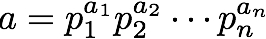 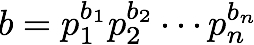 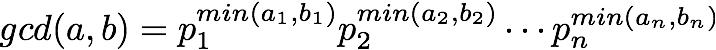 Greatest multiple of p2 in both a and b
Greatest multiple of p1 in both a and b
13
Better still is Euclid’s algorithm
Observation:  If a = bq + r, then gcd(a, b) = gcd(b, r)



So, let r0 = a and r1 = b. Then:
r0 = r1q1 + r2		0 ≤ r2 < r1
r1 = r2q2 + r3		0 ≤ r3 < r2
…
rn-2 = rn-1qn-1 + rn		0 ≤ rn < rn-1
rn-1 = rnqn
Proved in section 4.3 of the book
gcd(a, b) = rn
14
Examples of Euclid’s algorithm
Example:  Compute gcd(414, 662)
662 = 414 × 1 + 248
414 = 248 × 1 + 166
248 = 166 × 1 + 82
166 = 82 × 2 + 2
82 = 2 × 41

Example:  Compute gcd(9888, 6060)
9888 = 6060 × 1 + 3828
6060 = 3828 × 1 + 2232
3828 = 2232 × 1 + 1596
2232 = 1596 × 1 + 636
1596 = 636 × 2 + 324
636 = 324 × 1 + 312
324 = 312 × 1 + 12
312 = 12 × 26
gcd(9888, 6060) = 12
gcd(414, 662) = 2
[Speaker Notes: Stop: when remainder is 0]
15
Least common multiples
Definition:  The least common multiple of the integers a and b, where neither is 0, is the smallest positive integer that is divisible by both a and b. The least common multiple of a and b is denoted lcm(a, b).

Example:  What is lcm(3,12)?
Multiples of 3:  3, 6, 9, 12, 15, …
Multiples of 12:  12, 24, 36, …
So lcm(3,12) = 12

Note:  lcm(a, b) is guaranteed to exist, since a common multiple exists (i.e., ab).
16
We can leverage the fundamental theorem of arithmetic to develop a better algorithm
Let:                                     and
Then:






Example:  Compute lcm(120, 500)
120 = 23 × 3 × 5
500 = 22 × 53
So lcm(120, 500) = 23 × 3 × 53 = 3000 << 120 × 500 = 60,000
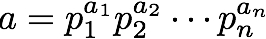 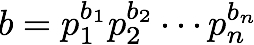 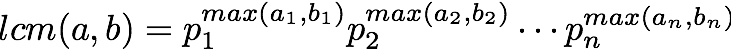 Greatest multiple of p2 in either a or b
Greatest multiple of p1 in either a or b
17
LCMs are closely tied to GCDs
Note:  ab = lcm(a, b) × gcd(a, b)

Example:  a = 120 = 23 × 3 × 5, b = 500 = 22 × 53
120 = 23 × 3 × 5
500 = 22 × 53
lcm(120, 500) = 23 × 3 × 53 = 3000
gcd(120, 500) = 22 × 30 × 5 = 20
lcm(120, 500) × gcd(120, 500)        = 23 × 3 × 53 × 22 × 30 × 5        = 25 × 3 × 54        = 60,000 = 120 × 500
✔
18
In-class exercises
Problem 4:	Use Euclid’s algorithm to computegcd(92928, 123552).

Problem 5:	Compute gcd(24, 36) and lcm(24, 36). Verify that gcd(24, 36) × lcm(24, 36) = 24 × 36.

(Submit both on Top Hat)
19
Final Thoughts
Prime numbers play an important role in number theory

There are an infinite number of prime numbers

Any number can be represented as a product of prime numbers; this has implications when computing GCDs and LCMs

Next time:  Solving congruences, modular inverses